ZTO440 PROJE HAZIRLAMA VE DEĞERLENDİRME
Doç. Dr. SELEN DEVİREN SAYGIN
Ankara Üniversitesi
 Ziraat Fakültesi
 Toprak Bilimi ve Bitki Besleme Bölümü
Ankara
2023
HAFTALIK DERS AKIŞI
1. Proje hazırlamaya giriş, temel yönetim ilkeleri 
2. Sorun analizi, problem temelli yaklaşımın benimsenmesi
3. Hedef analizi, uygun yöntem seçimi (Strateji analizi)
4. Paydaş analizi, proje ekibinin yetkinlikleri ve görev dağılımları
5. Maliyet analizi, yapılabilirlik
6. Mantıksal çerçevenin oluşturulması
7. Ara sınav
8. Örnek proje taslakları ile projelendirme (Örnek tema: İklim değişikliği ile mücadele)
9. GZTF analizi ile örnek proje değerlendirme 
10. Örnek proje taslakları ile projelendirme (Örnek tema: Sürdürülebilir tarım sistemlerinin yaygınlaştırılması)
11. GZTF analizi ile örnek proje değerlendirme
12. Örnek proje taslakları ile projelendirme (Örnek tema: Doğal kaynakların korunması)
13. GZTF analizi ile örnek proje değerlendirme
14. Genel değerlendirme
Mantıksal çerçevenin oluşturulması
Mantıksal çerçeve, analiz sonuçlarına göre proje hedeflerinin sistematik bir şekilde ve belirli bir mantık dahilinde ortaya konulmasıdır.
Mantıksal Çerçeve Yaklaşımı
Projelerdeki analiz, planlama ve uygulama aracıdır.
Bu bağlamda;
Farklı seviyelerdeki hedefler arasında nedensellik ilişkileri kurulur,
Ulaşılmak istenen hedeflere ne düzeyde ulaşılabilceği ile ilgili değerlendirmeler yapılır,
Projedeki olası riskler ortaya konulur.
Mantıksal çerçeve sizi amacınıza ulaştıran bir plan çizelgesidir.
Mantıksal çerçevenin oluşturulması
Analiz ve Planlama süreçlerinden oluşan çerçevede yapılacak analiz ve aşamalar:
Sorun Analizi 
Hedef Analizi
Paydaş Analizi
Strateji Analizi 
Mantıksal Çerçeve Matrisinin Hazırlanması
Faaliyet Planının Hazırlanması
Bütçenin Hazırlanması
Mantıksal Çerçeve Yaklaşımı
ANALİZ AŞAMASI
PLANLAMA  AŞAMASI
Mantıksal Çerçeve Matrisinin Hazırlanması
Mevcut Durum Analizi
Faaliyetlerin Planlanması
Sorun Analizi
Bütçe
Hedef Analizi
Paydaş Analizi
PROJENİN GERÇEKLEŞTİRİLMESİ
Strateji Analizi
Strateji Analizi
Strateji (ad): önceden belirlenen bir amaca ulaşmak için tutulan yolların ve uygulanan yöntemlerin tümü
Hedef ağacında belirlediğiniz hedeflere nasıl ulaşacağınızın, hangi yol ve yöntemleri izleneyeceğinizin analiz edilmesidir.
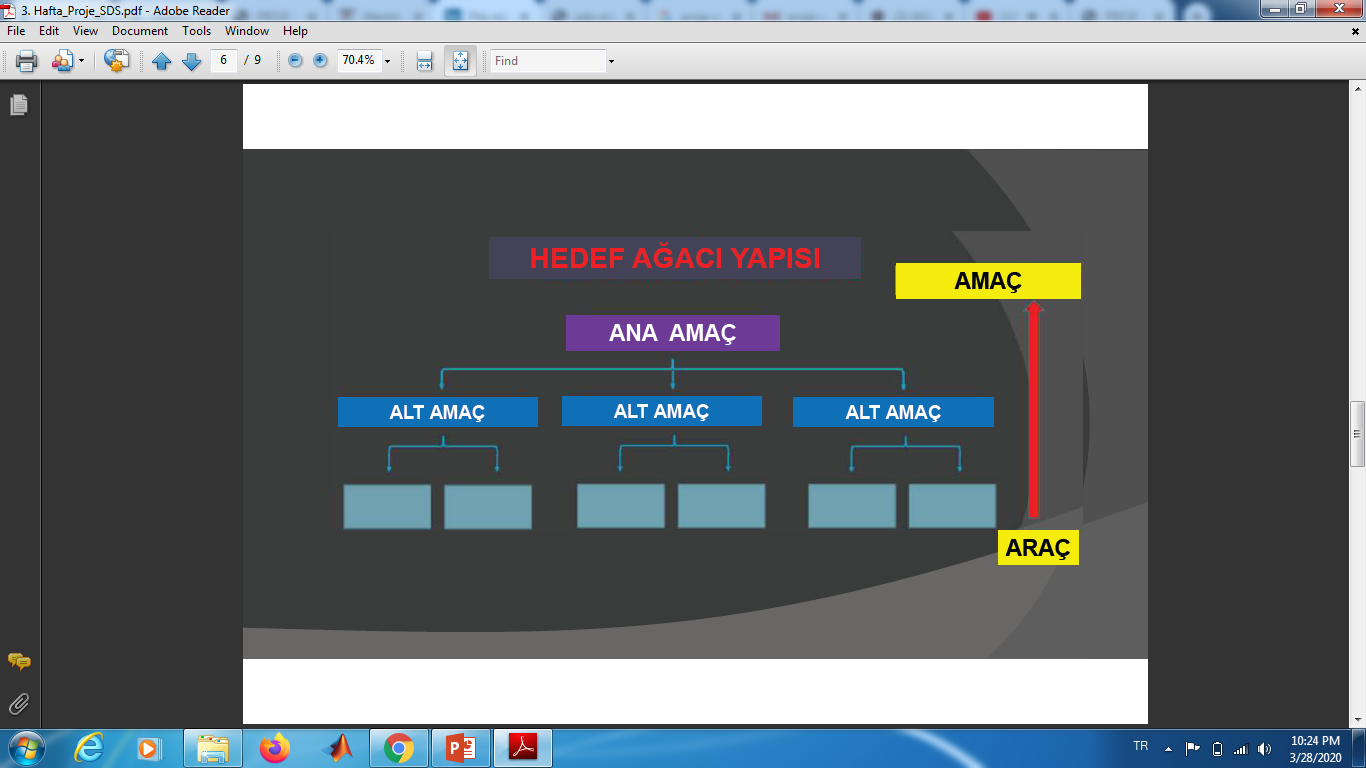 Hedef ağacındaki aynı türden hedef kümelerine ulaşmada izlenecek yöntemsel yaklaşım sizin stratejidir.
Strateji_1
STRATEJİN NE BU AŞAMADA?
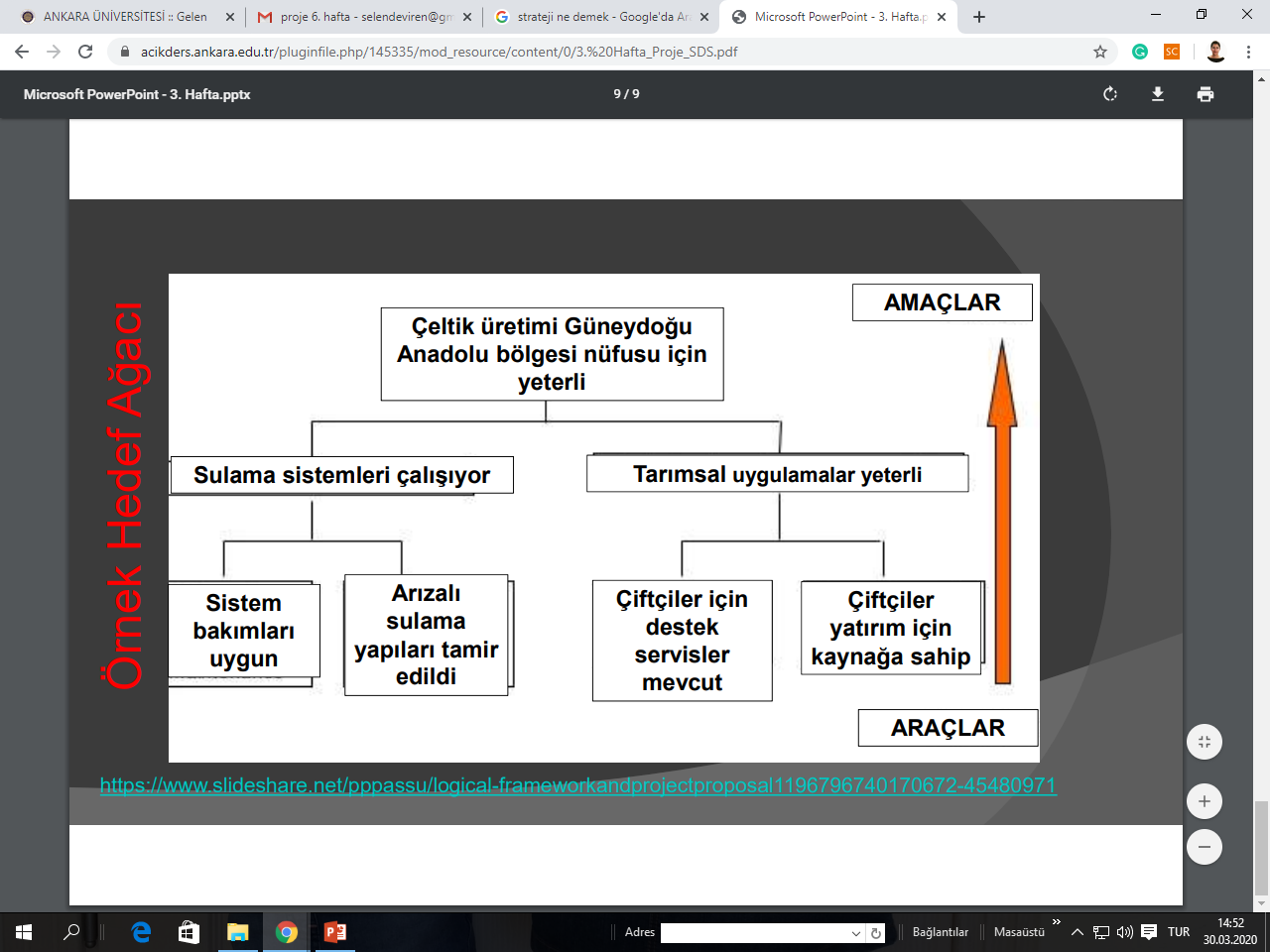 Mantıksal Çerçeve Matrisinin Yapısı:
Mantıksal çerçeve 4 ana bölümden oluşmaktadır. 
Bunlar:
Projenin hedefleri hiyerarşisi 
Genel Hedef
Özel Hedefler
Beklenen Sonuçlar
Projenin Girdileri
Faaliyetler
Araçlar
Bütçe
Projedeki varsayımlar
Başarı Göstergeleri
Kaynak: https://ab-ilan.com/yeni-mantiksal-cerceve-matrisi-nasil-doldurulur/
Mantıksal Çerçeve Matrisi
AMAÇLAR HİYERARŞİSİ
PROJE GİRDİLERİ
Kaynak: https://sswm.info/planning-and-programming/decision-making/planning-community/logical-framework-approach
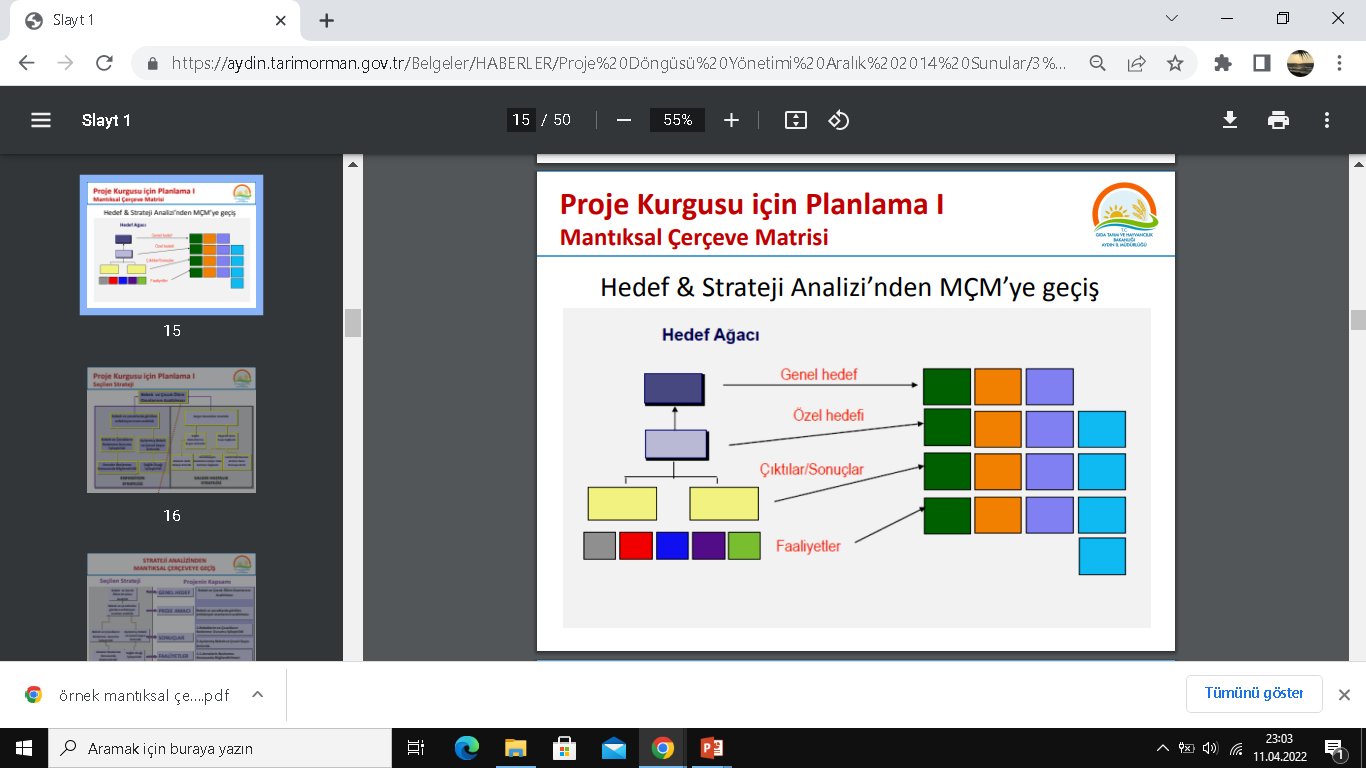 STRATEJİ 1 için:
Ön koşul
Kaynak: https://aydin.tarimorman.gov.tr/
Mantıksal Çerçeve Matrisinin Doldurulması
Kaynak: https://sswm.info/planning-and-programming/decision-making/planning-community/logical-framework-approach
Şablonda 7. 8. ve 9. hücreler aşağıda belirtilen yöntem ile oldukça kolay bir şekilde doldurulabilmektedir.
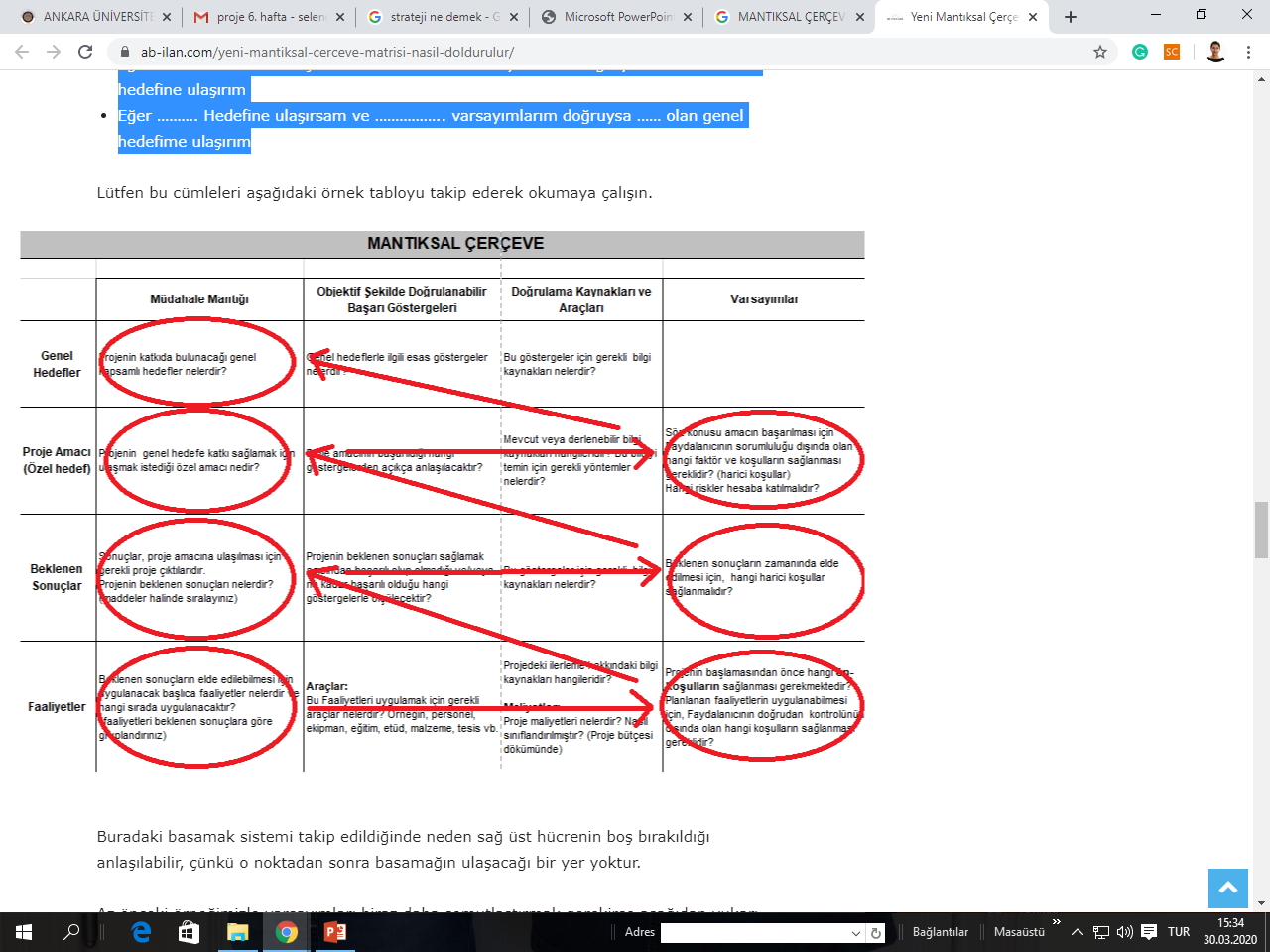 Kaynak: https://sswm.info/planning-and-programming/decision-making/planning-community/logical-framework-approach
Buradaki temel cümleler aşağıdan yukarıya doğru şu şekilde cevaplanmaktadır.
Eğer ………. Faaliyetini gerçekleştirirsem ve …………… varsayımlarım doğruysa ……….. sonucuna ulaşırım.
Eğer ………. Sonucuna ulaşırsam ve ………………. varsayımlarım doğruysa …………….. özel hedefine ulaşırım
Eğer ………. Hedefine ulaşırsam ve …………….. varsayımlarım doğruysa …… olan genel hedefime ulaşırım
Kaynak: https://sswm.info/planning-and-programming/decision-making/planning-community/logical-framework-approach
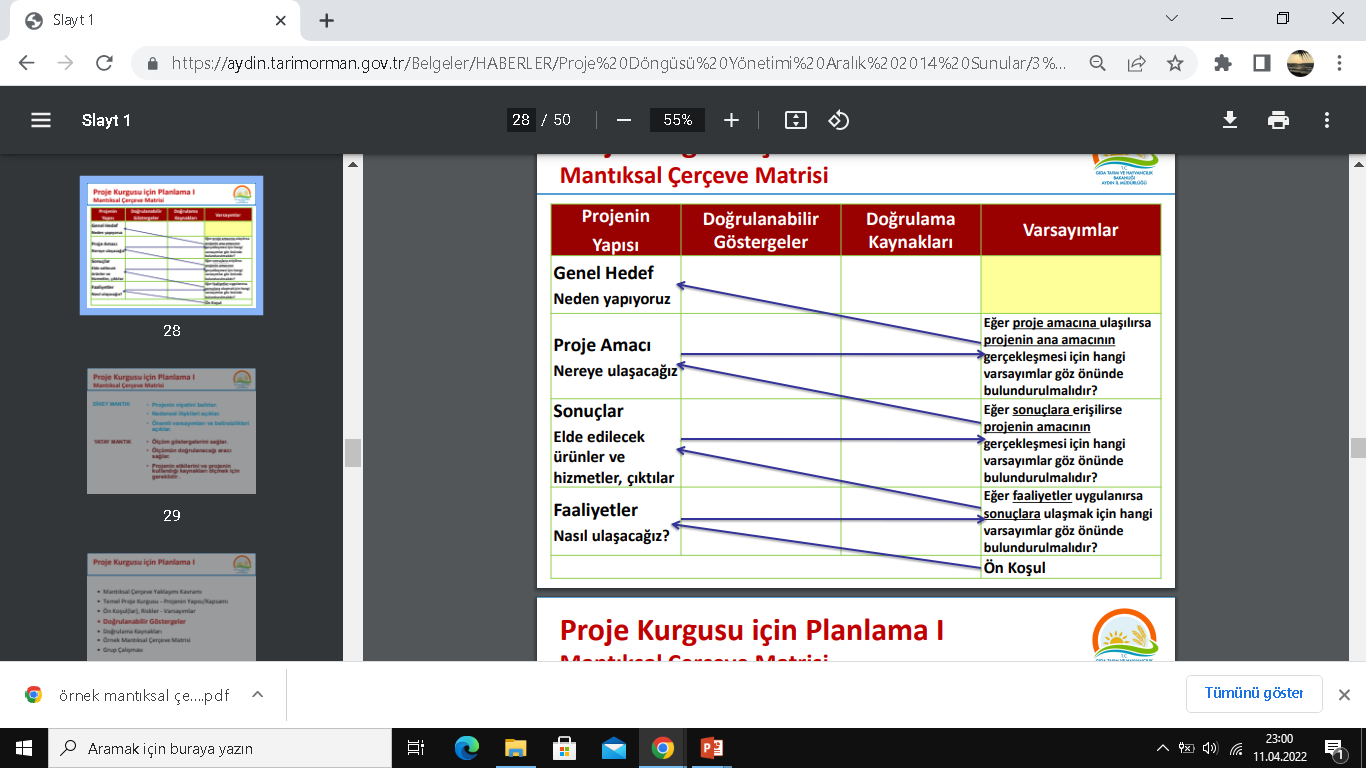 Kaynak: https://aydin.tarimorman.gov.tr/
Riskler ve Varsayımlar
Riskler nedir?
Projenin başarısı için önemli olan ve dışsal faktörler olarak ifade ettiğimiz olumsuz etkilerin tümü.
Varsayımlar nedir?
Projenin başarısını etkileyen veya belirleyen dışsal faktörlerin olumlu olarak ifade edilmesidir.
Niçin gereklidirler?
Dışsal faktörler ve projenin başarısı üzerinde önemli etkilere sahip riskler tanımlanarak dikkate alınmalıdır
Önkoşullar nelerdir?
Faaliyetler başlamadan önce aşılması gereken koşullardır
Varsayımlar
Tanım: Projenin başarısını etkileme potansiyeli olan ancak proje yürütücülerinin doğrudan etki alanının dışında kalan etmenlerdir. 
“Varsayımlar” Mantıksal Çerçevenin 4. Sütununu oluştururlar.
Sorulacak Soru:
Hangi dışsal etmenler projenin kontrolü dışındadır ve projenin uygulanmasını, projenin yararlarının uzun vadedeki sürdürülebilirliğini etkiler?
Varsayımların Oluşturulması
Proje faaliyetlerine başlanabilmesi için gerekli önkoşulların belirlenmesi,
Hedef seviyelerine uygun olarak her aşama için risklerin belirlenmesi
Bu risklerin olumlu ifadelere çevrilmesi (varsayıma dönüştürülmesi)
Bu varsayımların projenin başarısı açısından öneminin ve gerçekleşme ihtimalinin gözden geçirilmesi (varsayım algoritması) ve gerekirse bunlarla ilgili önlemler alınması
Gerekli varsayımların hedef seviyelerine uygun olarak mantıksal çerçeve matrisine yerleştirilmesi
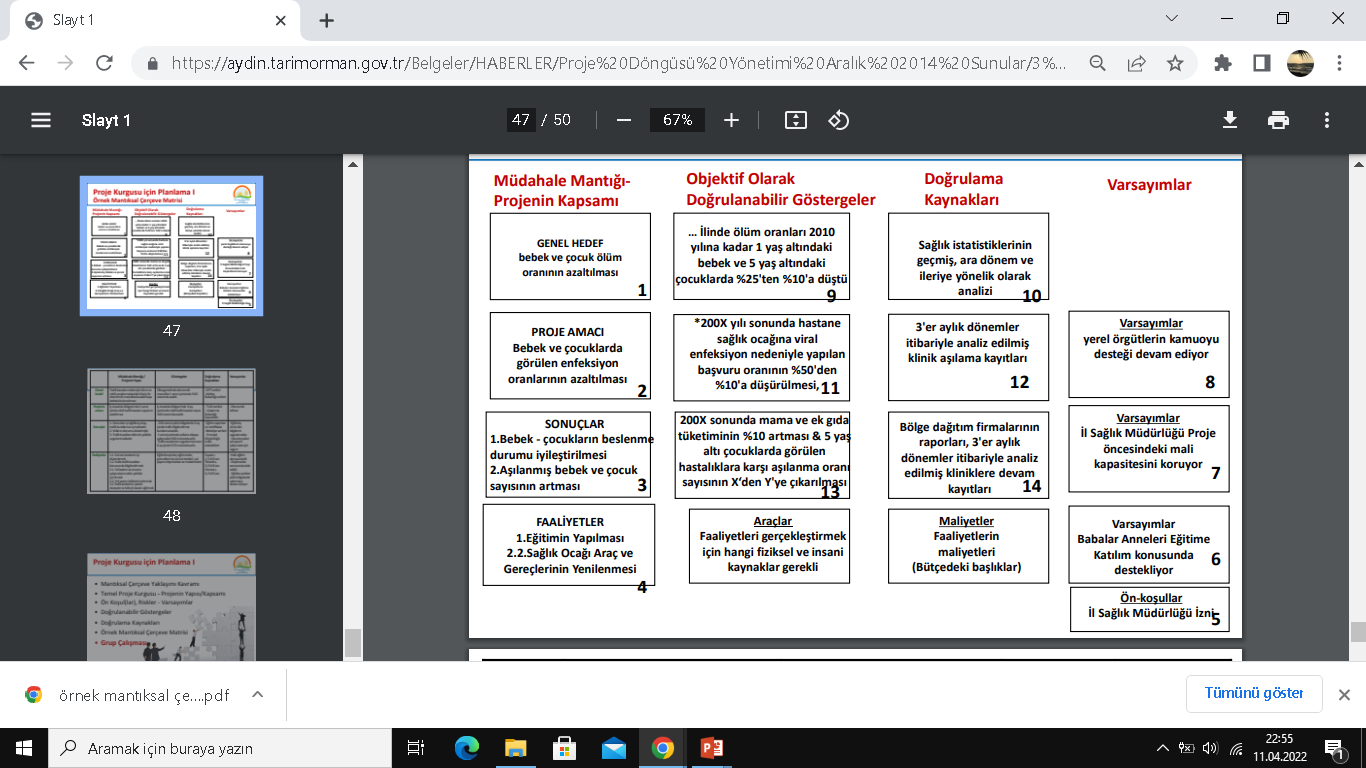 Kaynak: https://aydin.tarimorman.gov.tr/
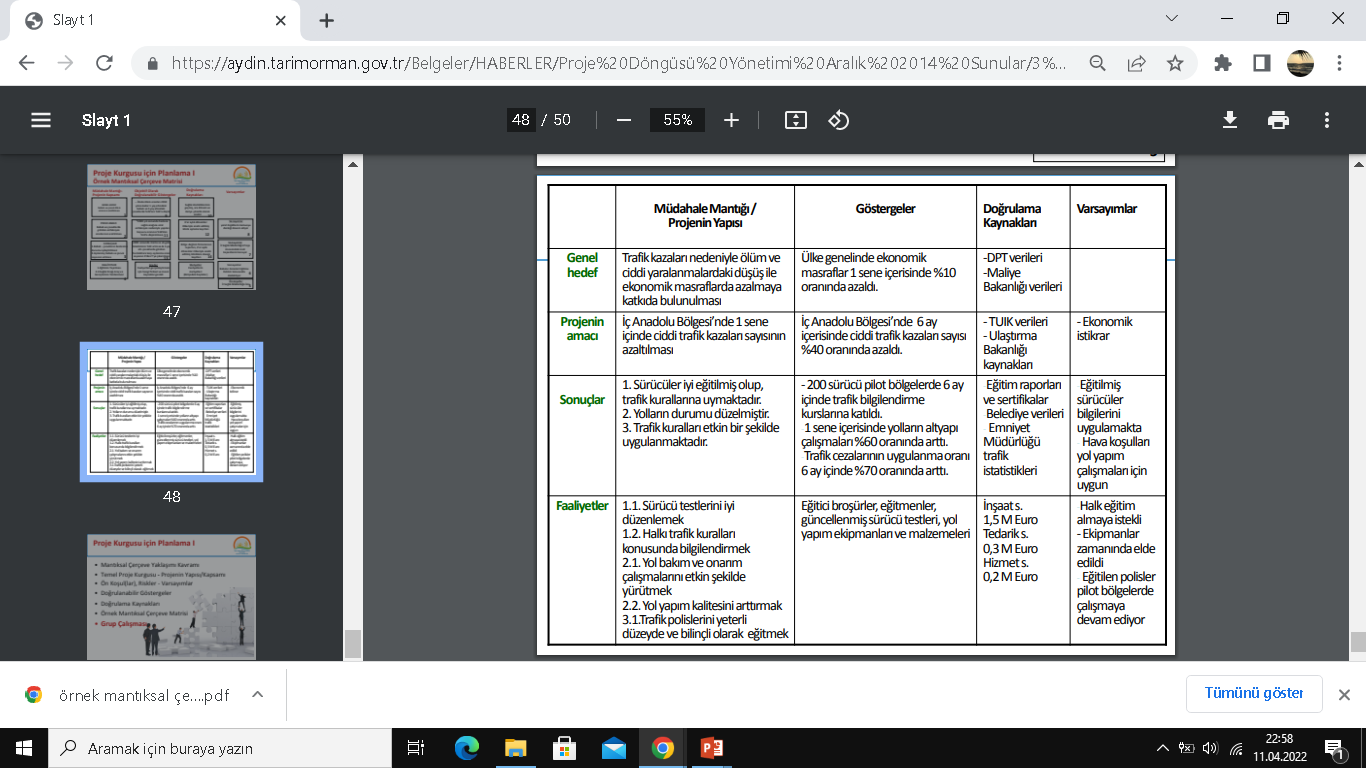 Kaynak: https://aydin.tarimorman.gov.tr/
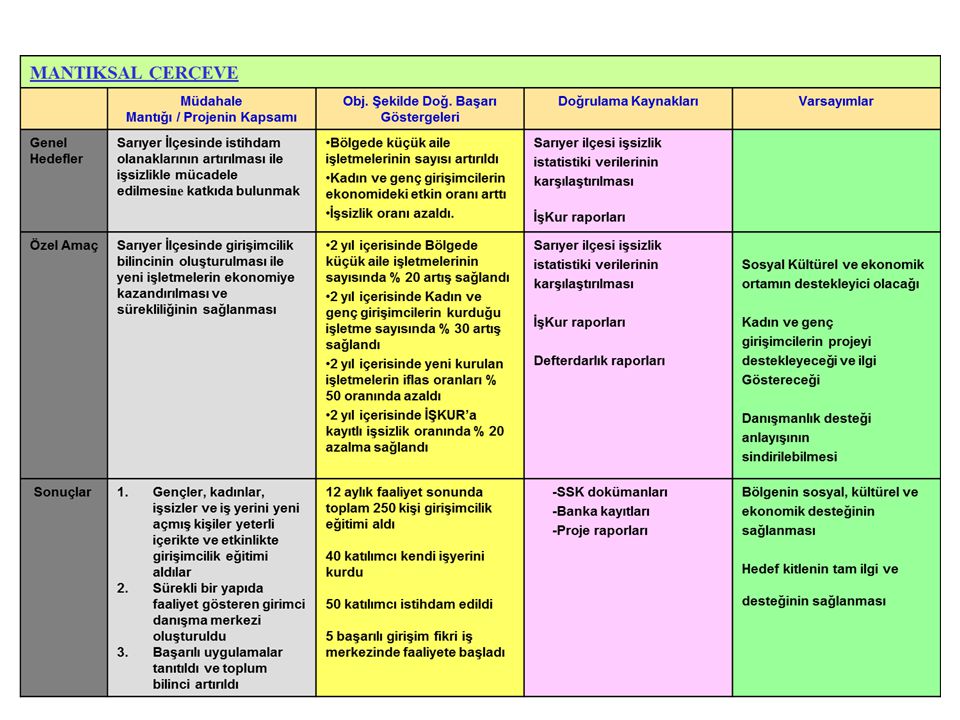 Kaynak: https://slideplayer.biz.tr/slide/2745502/
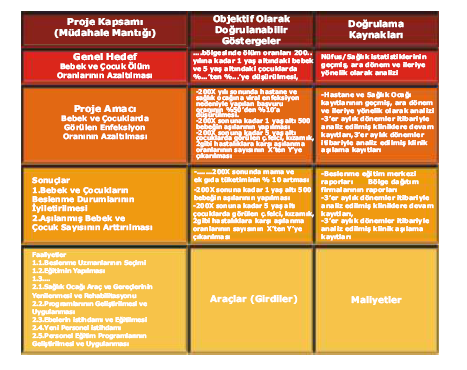 Kaynak: https://docplayer.biz.tr/12742990-Proje-dongusu-yonetimi-ve-mantiksal-cerceve-yaklasimi.html
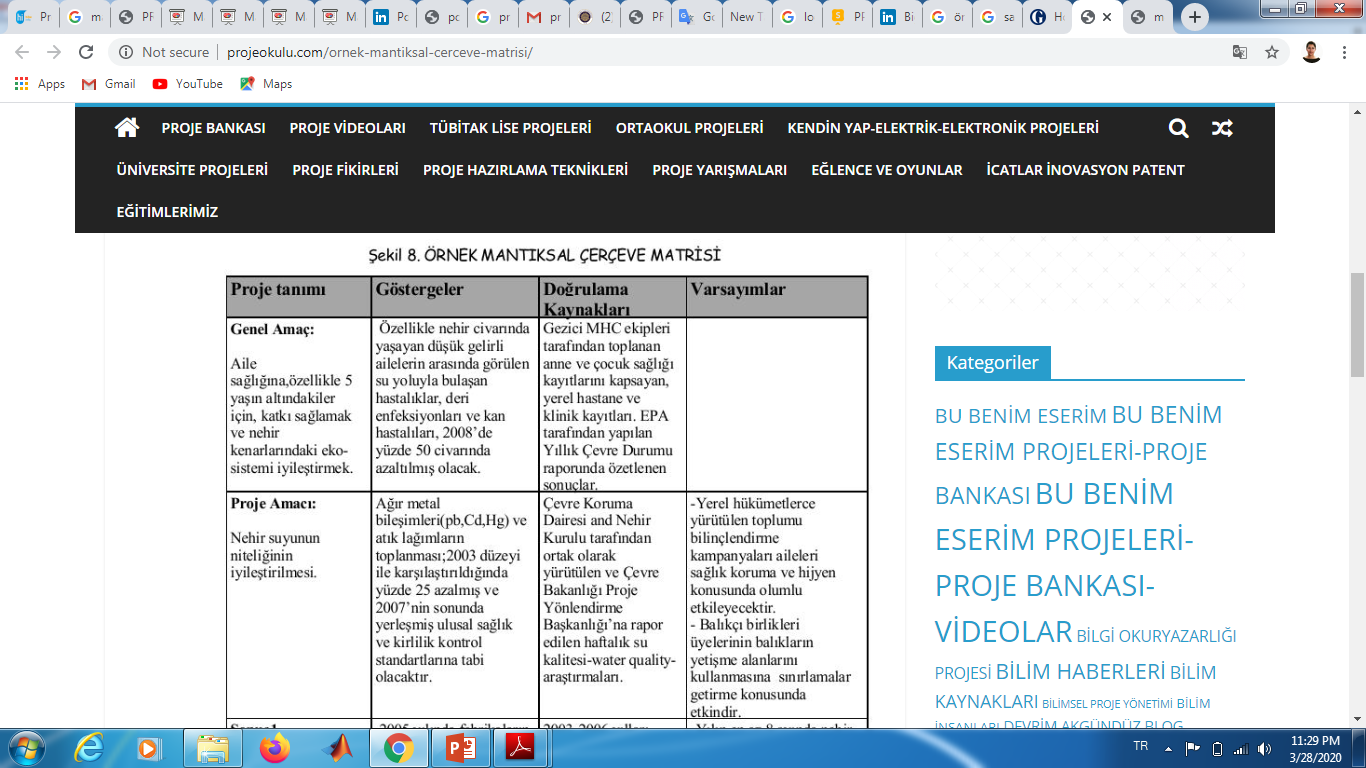 Kaynak: http://projeokulu.com/ornek-mantiksal-cerceve-matrisi/
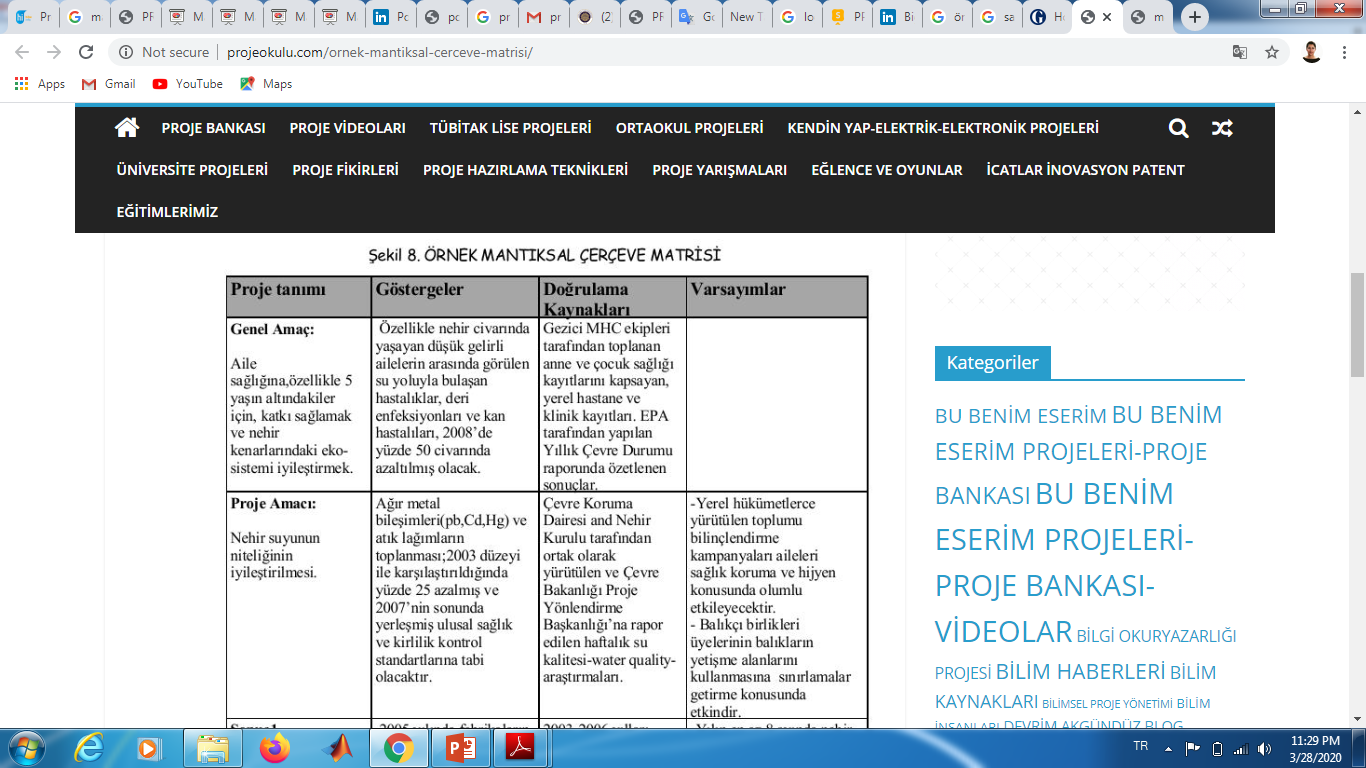 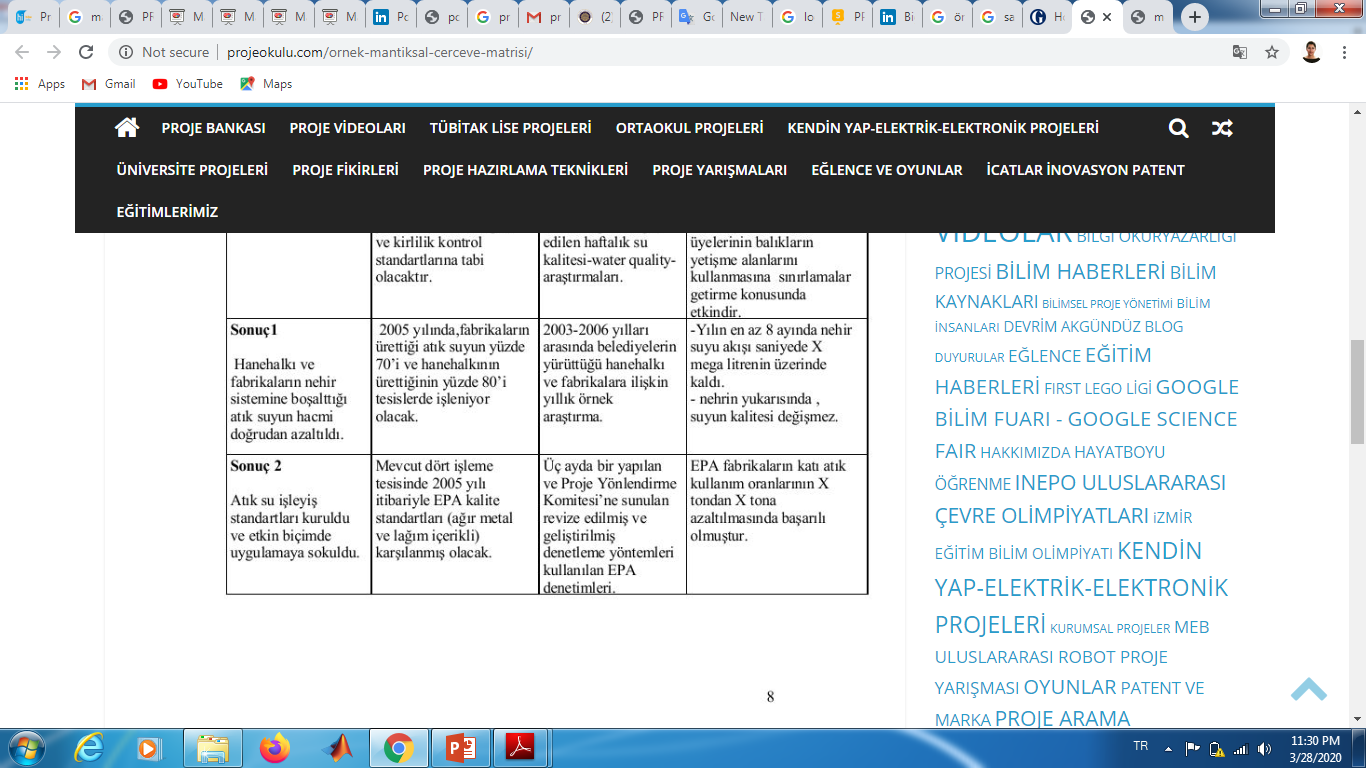 Kaynak: http://projeokulu.com/ornek-mantiksal-cerceve-matrisi/